INTRODUCCIÓN A LA PROGRAMACIÓN ORIENTADA A OBJETOS
Objetos y Clases
Sonia Rueda 
Depto. de Ciencias e Ingeniería de la Computación
Universidad Nacional del Sur, Bahía Blanca
EL DIAGRAMA DE UNA CLASE
El diagrama de una clase permite especificar sus atributos, servicios y responsabilidades.
<<Nombre>>
<<Atributos de clase>>
<<Atributos de instancia>>
<<Constructores>>
<<Comandos>>
<<Consultas>>
Responsabilidades
Introducción a la Programación Orientada a Objetos
2
LA IMPLEMENTACIÓN DE UNA CLASE
Durante la etapa de implementación se escribe el código de cada clase usando un lenguaje de programación.
class <Nombre> {
//atributos de clase
//atributos de instancia
//Constructores
//Comandos
//Consultas
}
Adoptamos algunas convenciones para organizar los miembros de una clase, entre ellos retener la estructura del diagrama para favorecer la legibilidad.
Introducción a la Programación Orientada a Objetos
3
LA IMPLEMENTACIÓN DE UNA CLASE
Los atributos de una clase en Java pueden ser atributos de clase o atributos de instancia.
Class <Nombre> {
//atributos de clase
//atributos de instancia
//Constructores
//Comandos
//Consultas
}
Introducción a la Programación Orientada a Objetos
4
LA IMPLEMENTACIÓN DE UNA CLASE
Los servicios provistos por una clase pueden ser constructores o métodos.
Class <Nombre> {
//atributos de clase
//atributos de instancia
//Constructores
//Comandos
//Consultas
}
Introducción a la Programación Orientada a Objetos
5
LA IMPLEMENTACIÓN DE UNA CLASE
Los métodos provistos por una clase pueden ser comandos o consultas.
Class <Nombre> {
//atributos de clase
//atributos de instancia
//Constructores
//Comandos
//Consultas
}
Introducción a la Programación Orientada a Objetos
6
LA IMPLEMENTACIÓN DE UNA CLASE
En Java una de las clases debe contener un método llamado  main() que inicia la ejecución del programa. 
Esa clase puede crear un objeto de otra clase y enviarle un mensaje. 
Cuando un objeto recibe un mensaje selecciona un método dentro de su clase y lo ejecuta. 
Si la programación es secuencial, termina la ejecución del método y el control continúa en la instrucción que sigue al envío del mensaje.
Introducción a la Programación Orientada a Objetos
7
LA IMPLEMENTACIÓN DE UNA CLASE
Cuando una clase define un tipo de dato incluye atributos y servicios.
Cada atributo de instancia o de clase queda ligado a una variable. 
Los modificadores de acceso establecen el alcance de los atributos. 
El modificador private indica que la variable solo es visible dentro de la clase. 
Los modificadores static y final se utilizan para definir atributos de clase constantes.
Atributos
Introducción a la Programación Orientada a Objetos
8
LA IMPLEMENTACIÓN DE UNA CLASE
Un constructor es un servicio provisto por la clase y se caracteriza porque recibe el mismo nombre que la clase.  
El constructor se invoca cuando se crea un objeto y habitualmente se usa para inicializar los valores de los atributos de instancia. 
Si no se inicializan algunos o todos los atributos de instancia explícitamente, Java les asigna valores por omisión. 
Una clase puede brindar varios constructores, siempre que tengan diferente número o tipo de parámetros.
Constructores
Introducción a la Programación Orientada a Objetos
9
LA IMPLEMENTACIÓN DE UNA CLASE
Si en una clase no se define explícitamente un constructor, el compilador crea automáticamente uno.
Si la clase incluye uno o más constructores, el compilador no agrega ningún otro implícitamente, pero sí inicializa los atributos de instancia a los cuales el programador no les asigne un valor.
Constructores
Introducción a la Programación Orientada a Objetos
10
LA IMPLEMENTACIÓN DE UNA CLASE
Sintaxis de un Constructor
[ < Modificador > ]* 
< Identificador de la clase > 
( [< Parámetros Formales >  ]* )
  { < bloque constructor > }
La notación Backus Naur Form permite describir la sintaxis de un lenguaje de programación.
Introducción a la Programación Orientada a Objetos
11
LA IMPLEMENTACIÓN DE UNA CLASE
Comandos
Un comando modifica el estado interno del objeto, es decir, modifica el valor de uno o más atributos de instancia.
Si el comando no retorna un valor el método se define de tipo  void. 
La instrucción return en este caso es opcional.
Introducción a la Programación Orientada a Objetos
12
LA IMPLEMENTACIÓN DE UNA CLASE
Una consulta es un método que no modifica el estado interno del objeto que recibe el mensaje. 
La definición establece el tipo del resultado  y el bloque incluye una o más instrucciones para retornar un valor. 
Adoptamos la convención de incluir una única instrucción de retorno, de modo que el método tenga un punto de salida.
Consultas
Introducción a la Programación Orientada a Objetos
13
LA IMPLEMENTACIÓN DE UNA CLASE
Sintaxis de Comandos y Consultas
[ < Modificador > ]* < Tipo del Resultado >  
  < Identificador > ( [< Parámetros Formales > ]* )
  [{ < bloque > }]

< bloque> ::=  [< instruccion > ]*
Introducción a la Programación Orientada a Objetos
14
LA IMPLEMENTACIÓN DE UNA CLASE
La comunicación entre objetos se realiza a través de mensajes. 
Cuando un objeto recibe un mensaje ejecuta un método. 
La clase del objeto determina el método que se ejecuta en respuesta al mensaje. 
La sintaxis de un mensaje es:
Mensajes
[ < Idetificador > ] . < Identificador > ( [< Lista de parámetros >] )
Introducción a la Programación Orientada a Objetos
15
LA IMPLEMENTACIÓN DE UNA CLASE
El pasaje de parámetros en Java es por valor.
En el momento que comienza la ejecución de un método se reserva un bloque de memoria para cada parámetro formal y se inicializa con el valor del parámetro real. 
Durante la ejecución, cada parámetro formal se trata como una variable local. 
Cuando termina la ejecución el bloque de memoria asociado a cada parámetro formal se destruye.
Pasaje de parámetros
Introducción a la Programación Orientada a Objetos
16
LA IMPLEMENTACIÓN DE UNA CLASE
Una variable puede corresponder a un:
Atributo 
Parámetro formal
Variable local 

En todos los casos, en la declaración de variables el tipo precede al nombre.
Tipos
Introducción a la Programación Orientada a Objetos
17
LA IMPLEMENTACIÓN DE UNA CLASE
Tipos Elementales
Un tipo elemental determina un conjunto de valores y un conjunto de operaciones que se aplican sobre estos valores. 
Java brinda siete tipos de datos elementales.
En ejecución, un atributo de un tipo elemental mantiene un valor que corresponde al tipo y participa en las operaciones establecidas por su  tipo.
Introducción a la Programación Orientada a Objetos
18
LA IMPLEMENTACIÓN DE UNA CLASE
Tipos Clase
Una clase que especifica atributos y servicios puede utilizarse para definir un tipo de dato. 
Una variable de tipo clase mantiene una referencia indefinida, nula o ligada a un objeto.
Cuando una variable de tipo clase aparece precediendo a un mensaje, es el objeto referenciado por la variable el que recibe el mensaje y ejecuta un método.
La decisión de qué método ejecuta depende de la clase a la que pertenece el objeto.
Introducción a la Programación Orientada a Objetos
19
LA VERIFICACIÓN DE UNA CLASE
Cada clase debe verificarse antes de integrarse al sistema.
Una alternativa es definir una clase tester que verifique los servicios provistos utilizando un conjunto de casos de prueba. 
El objetivo es verificar que la clase cumple con sus responsabilidades y cada servicio brinda la funcionalidad establecida en la especificación de requerimientos.
La clase tester contendrá el método main que inicia la ejecución.
Introducción a la Programación Orientada a Objetos
20
CASO DE ESTUDIO: CHIP
En un establecimiento agropecuario a cada ternero se le coloca un chip que permite hacer un seguimiento del peso y de los metros recorridos.
El chip se inicializa en el momento de colocarse con el peso del animal y la cantidad de días en 1.  
Al terminar cada día la cantidad de metros recorridos se acumula, el valor diario de metros toma el valor 0 y la cantidad de días se incrementa en 1. 
Durante el día el valor de metros se actualiza cada vez que el animal recorre un metro. 
La clase Chip brinda consultas para comparar y copiar chips y para computar el promedio recorrido por día.
Introducción a la Programación Orientada a Objetos
21
CASO DE ESTUDIO: CHIP
Chip(peso:entero)
establecerPeso(peso:entero)
Requiere peso>0
Chip
<<Atributos de instancia>>
peso,mAcum,metros,dias:entero
<<Constructor>>
Chip(peso:entero)
<<Comandos>>
establecerPeso(peso:entero)
aumentarUnMetro()
iniciarDia()
copy (p:Chip)
<<Consultas>>
obtenerPeso():entero
obtenerMAcum():entero
obtenerMetros():entero
obtenerDias():entero
obtenerPromedio(): real
equals(p:Chip):boolean
copy (p:Chip)
Modifica el estado interno del chip que recibe el mensaje con los valores de los atributos del chip ligado a p. Requiere p ligado.
obtenerPromedio()
Requiere dias >0
equals(p:Chip):boolean
Retorna true sí y solo sí el estado interno del chip que recibe el mensaje mantiene los mismos valores que el estado interno del chip ligado a p. Requiere p ligado.
22
CASO DE ESTUDIO: CHIP
Chip
<<Atributos de instancia>>
peso,mAcum,metros,dias:entero
<<Constructor>>
Chip(peso:entero)
class Chip{
//Atributos de Instancia
private int peso, mAcum, metros, dias;
//Constructor
public Chip (int peso){
//Requiere peso>0 
  this.peso = peso;
  mAcum = 0; metros = 0; dias = 0;
}
Al colocarse el chip se establece el peso del animal, el resto de los atributos se inicializan en 0.
23
CASO DE ESTUDIO: CHIP
Chip
<<Atributos de instancia>>
peso,mAcum,metros,dias:entero
<<Comandos>>
establecerPeso(peso:entero)
aumentarUnMetro()
iniciarDia()
public void establecerPeso (int peso){
//Requiere peso>0
  this.peso = peso;}
public void aumentarUnMetro(){
  this.metros++;}
public void iniciarDia(){
  this.mAcum =+ this.metros;
  this.metros = 0;
  this.dias++;
}
24
CASO DE ESTUDIO: CHIP
Chip
<<Atributos de instancia>>
peso,mAcum,metros,dias:entero
<<Comandos>>
copy (p:Chip)
copy (p:Chip)
Modifica el estado interno del chip que recibe el mensaje con los valores de los atributos del chip ligado a p. Requiere p ligado.
public void copy (Chip p){
/*Modifica el estado interno del chip que recibe el mensaje con los valores de los atributos del chip ligado a p. Requiere p ligado. */
  this.peso = p.obtenerPeso();
  this.mAcum = p.obtenerMAcum(); 
  this.metros = p.obtenerMetros(); 
  this.dias = p.obtenerDias ();
}
Introducción a la Programación Orientada a Objetos
25
CASO DE ESTUDIO: CHIP
Chip
<<Atributos de instancia>>
peso,mAcum,metros,dias:entero
<<Consultas>>
obtenerPeso():entero
obtenerMAcum():entero
obtenerMetros():entero
obtenerDias():entero
//Consultas
public int obtenerPeso(){
  return peso;}
public int obtenerMAcum(){
  return mAcum;}
public int obtenerMetros(){
  return metros;}
public int obtenerDias(){
  return dias;}
26
CASO DE ESTUDIO: CHIP
Chip
<<Atributos de instancia>>
peso,mAcum,metros,dias:entero
<<Consultas>>
…
obtenerPromedio():real
obtenerPromedio()
Requiere dias >0
public float obtenerPromedio(){
//Requiere dias >0
  return (float) mAcum/dias;
}
27
Introducción a la Programación Orientada a Objetos
CASO DE ESTUDIO: CHIP
Chip
<<Atributos de instancia>>
peso,mAcum,metros,dias:entero
<<Consultas>>
equals(p:Chip):boolean
equals(p:Chip):boolean
Retorna true sí y solo sí el estado interno del chip que recibe el mensaje mantiene los mismos valores que el estado interno del chip ligado a p. Requiere p ligado.
public  boolean equals (Chip p){
/*Retorna true sí y solo sí el estado interno del chip que recibe el mensaje mantiene los mismos valores que el estado interno del chip ligado a p. Requiere p ligado. */
  return peso == p.obtenerPeso() &&  	
         metros == p.obtenerMetros() &&
         mAcum == p.obtenerMAcum() &&      
         dias == p.obtenerDias();
}
28
CASO DE ESTUDIO: CHIP
La clase Chip define un tipo de dato.
El conjunto de valores del tipo son todas las combinaciones de 4 valores enteros. El contrato asegura que los atributos solo tomarán valores no negativos, excepto el peso que será siempre positivo. 
El conjunto de operaciones del tipo corresponden a los servicios provistos por la clase.
Introducción a la Programación Orientada a Objetos
29
CASO DE ESTUDIO: CHIP
La clase Chip puede ser construida y verificada sin necesidad de conocer para qué va a ser usada. 
Las clases que usan a Chip como un tipo de dato pueden declarar variables, crear objetos, enviarles mensajes, sin conocer cómo es la representación de los valores ni la implementación de las operaciones.
Solo el atributo peso puede modificarse a través del método establecer.
Introducción a la Programación Orientada a Objetos
30
CASO DE ESTUDIO: CHIP
Chip p1,p2,p3,p4,p5;
p1 = new Chip (250);
p2 = new Chip (250);
p3 = p1;
p4 = new Chip(350);
p5 = new Chip (320);
p5.copy(p1);
boolean b1 = p1 == p2;
boolean b2 = p1 == p3;
boolean b3 = p1 == p4;
boolean b4 = p1 == p5;
El operador relacional == compara los valores de las variables. En el caso de variables de tipo clase, se comparan referencias.
31
CASO DE ESTUDIO: CHIP
Chip p1,p2,p3,p4,p5;
p1 = new Chip (250);
p2 = new Chip (250);
p3 = p1;
p4 = new Chip(350);
p5 = new Chip (320);
p5.copy(p1);
boolean b1 = p1.equals(p2);
boolean b2 = p1.equals(p3);
boolean b3 = p1.equals(p4);
boolean b4 = p1.equals(p5);
La consulta equals retona true sí y solo sí el objeto que recibe el mensaje tiene el mismo estado interno que el objeto ligado al parámetro.
32
CASO DE ESTUDIO: CHIP
Chip p1,p2,p3;
p1 = new Chip (250);
p2 = new Chip (250);
p3 = p1;
p1.aumentarUnMetro();
boolean b1 = p1.equals(p2);
p2.aumentarUnMetro();
boolean b2 = p1.equals(p2);
p3.aumentarUnMetro();
boolean b3 = p1.equals(p2);
boolean b4 = p1.equals(p3);
Introducción a la Programación Orientada a Objetos
33
CASO DE ESTUDIO: CHIP
Chip p1,p2,p3;
p1 = new Chip (250);
p2 = new Chip (250);
p1 = p3;
boolean b1 = p1 == p2;
boolean b2 = p1 == p3;
Introducción a la Programación Orientada a Objetos
34
CASO DE ESTUDIO: CHIP
Chip p1,p2,p3,p4;
p1 = new Chip (250);

boolean b = p1.equals(p2);

p3.aumentarUnMetro();
p4.copy(p1);
p1.copy(p4);
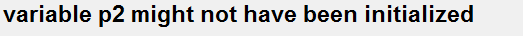 Errores de compilación
Introducción a la Programación Orientada a Objetos
35
CASO DE ESTUDIO: CHIP
Chip p1,p2,p3,p4;
p1 = new Chip (250);
p2 = null;
boolean b = p1.equals(p2);
Errores de ejecución
Introducción a la Programación Orientada a Objetos
36
CASO DE ESTUDIO: VIDEOJUEGO
En un videojuego algunos de los personajes son aliens. 
Los aliens tienen cierta cantidad de antenas y de manos, que determinan su capacidad sensora y su capacidad de lucha respectivamente. 
Cada alien tiene una nave, cada nave tiene una velocidad y una cantidad de combustible en el tanque.
Ambos atributos pueden aumentar o disminuir de acuerdo a un parámetro que puede ser positivo o negativo. 
Una nave se puede clonar de modo que se genera una equivalente.
Introducción a la Programación Orientada a Objetos
37
CASO DE ESTUDIO: VIDEOJUEGO
NaveEspacial
<<Atributos de instancia>>
velocidad: entero
combustible: entero
<<Constructores>>
NaveEspacial(v, c: entero)
<<Comandos>>
cambiarVelocidad(v: entero)
cambiarCombustible(c: entero)
copy(n: NaveEspacial)
<<Consultas>>
obtenerVelocidad(): entero
obtenerCombustible(): entero
equals(n:NaveEspacial): boolean
clone(): NaveEspacial
NaveEspacial(v, c: entero)
Requiere c>=0, v>=0
cambiarCombustible(c: entero)
Asegura c>=0
cambiarVelocidad(v: entero)
Asegura v>=0
clone(): NaveEspacial
Retorna una nave espacial equivalente a la que recibió el mensaje, esto es, un objeto con el mismo estado interno que el objeto que recibe el mensaje.
Introducción a la Programación Orientada a Objetos
38
CASO DE ESTUDIO: VIDEOJUEGO
class NaveEspacial {
//Atributos de instancia
private int velocidad;
private int combustible;
//Constructor
public NaveEspacial(int v,int c){
//Requiere v>= 0 c>= 0
  velocidad = v;
  combustible = c;
}
39
CASO DE ESTUDIO: VIDEOJUEGO
//Consultas
public int obtenerVelocidad(){
  return velocidad;}
public int obtenerCombustible (){
  return combustible;}
}
40
CASO DE ESTUDIO: VIDEOJUEGO
class NaveEspacial {
//Atributos de instancia
private int velocidad;
private int combustible;
…
public void copy(NaveEspacial n){
  velocidad  = n.obtenerVelocidad();
  combustible = n.obtenerCombustible();
}
public boolean equals (NaveEspacial n){
  return velocidad == n.obtenerVelocidad() &&
	  combustible == n.obtenerCombustible();
}
public NaveEspacial clone(){
  return new NaveEspacial(velocidad, combustible);
}
}
41
CASO DE ESTUDIO: VIDEOJUEGO
class VideoJuego{
public static void main (String s[]){
  NaveEspacial n1 = new NaveEspacial (100,45);
  NaveEspacial n2 = new NaveEspacial (100,65);
  NaveEspacial n3 = n1.clone();
  n2.copy(n1);
  NaveEspacial n4 = n1;
  System.out.println(n1 == n2);
  System.out.println(n1 == n3);
  System.out.println(n1 == n4);
}
}
Dibuje el diagrama de objetos luego de la ejecución de cada instrucción del método main.
42
CASO DE ESTUDIO: VIDEOJUEGO
class VideoJuego{
public static void main (String s[]){
  NaveEspacial n1 = new NaveEspacial (100,45);
  NaveEspacial n2 = new NaveEspacial (100,65);
  NaveEspacial n3 = n1.clone();
  n2.copy(n1);
  NaveEspacial n4 = n1;
  System.out.println(n1.equals((n2));
  System.out.println(n1.equals((n3));
  System.out.println(n1.equals((n4));
}
}
Dibuje el diagrama de objetos luego de la ejecución de cada instrucción del método main.
43